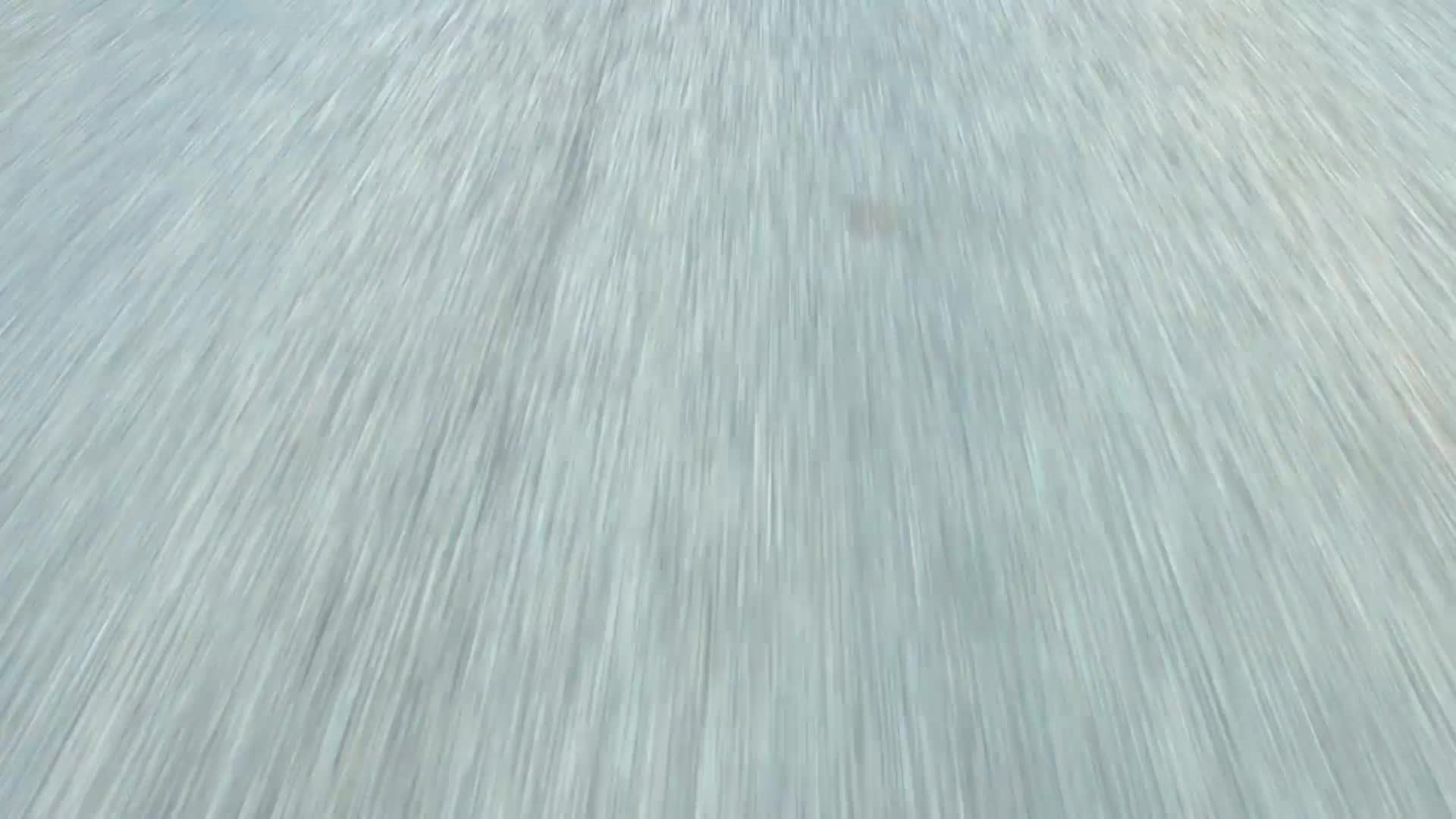 Leading at Speed
While the ground is shifting
Frank Teruel | Private and Confidential
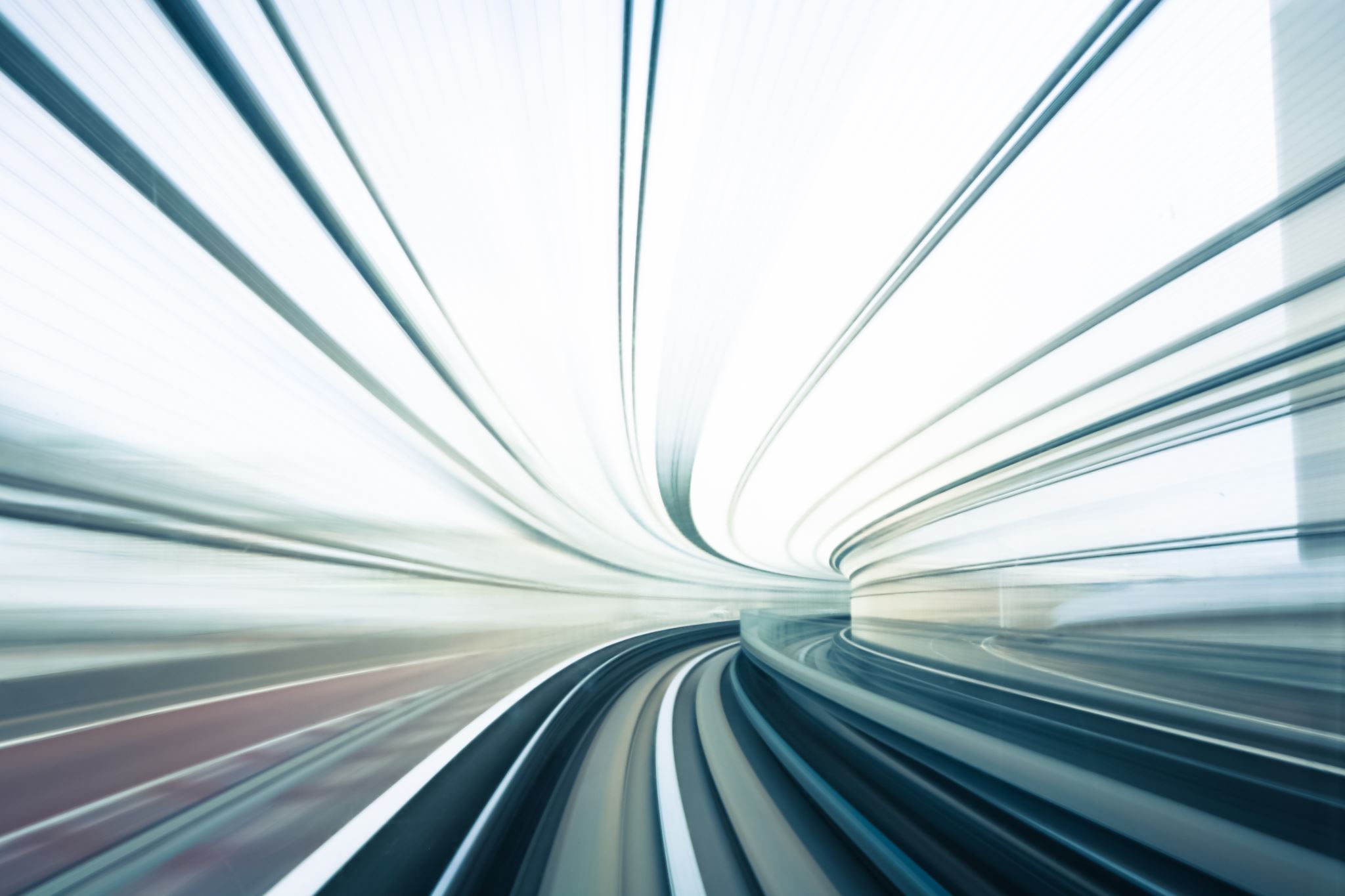 Dynamism is endemic“everything is changing”
Frank Teruel | Private and Confidential
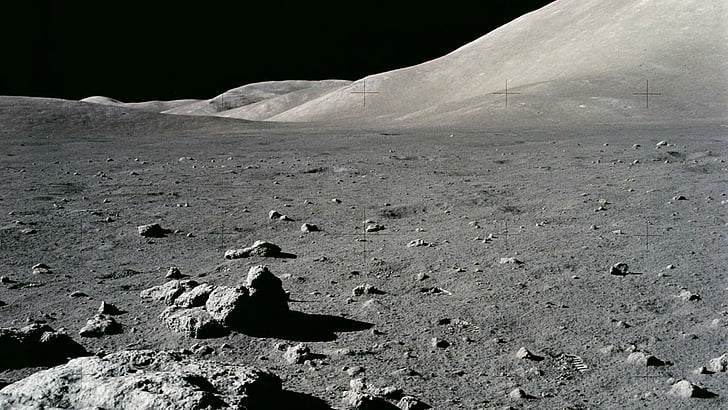 Technology | Power and Speed
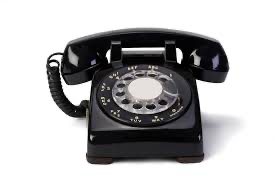 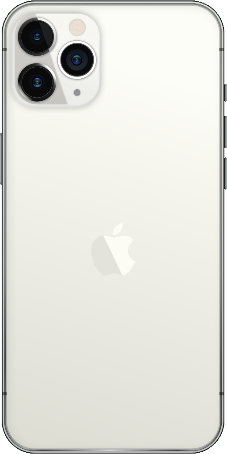 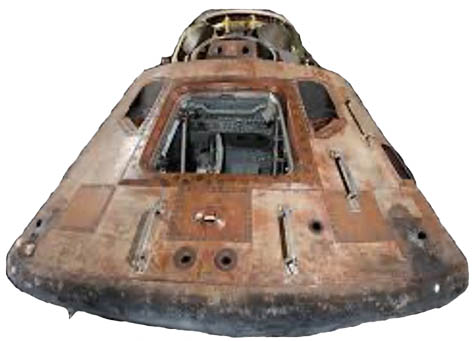 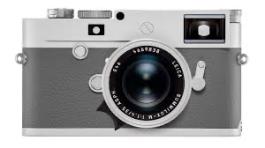 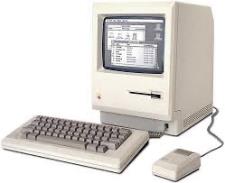 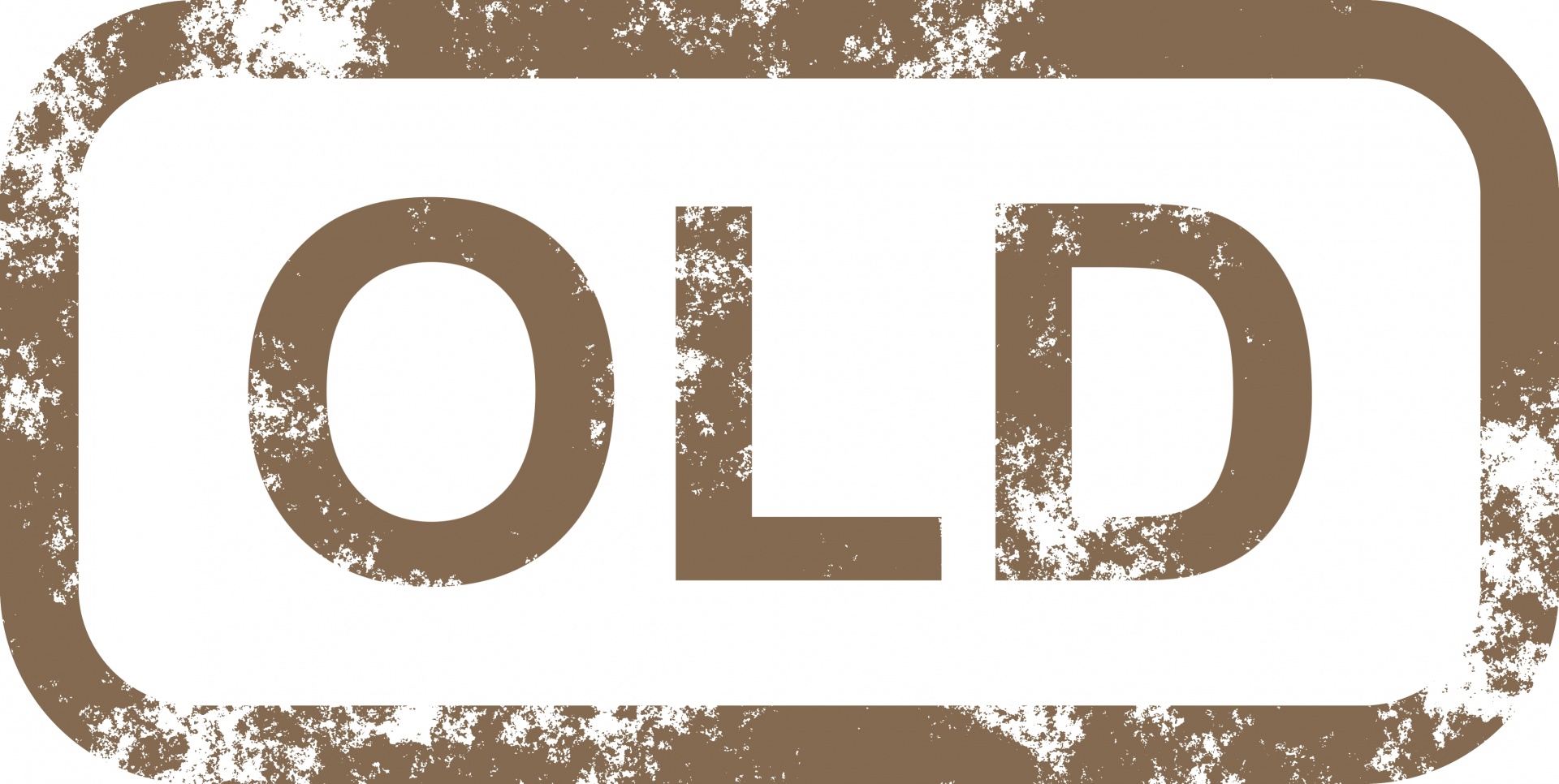 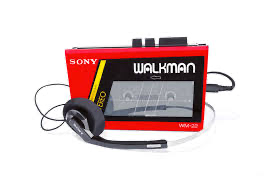 iPhone 11
100K X processing power
1M X memory
Frank Teruel | Private and Confidential
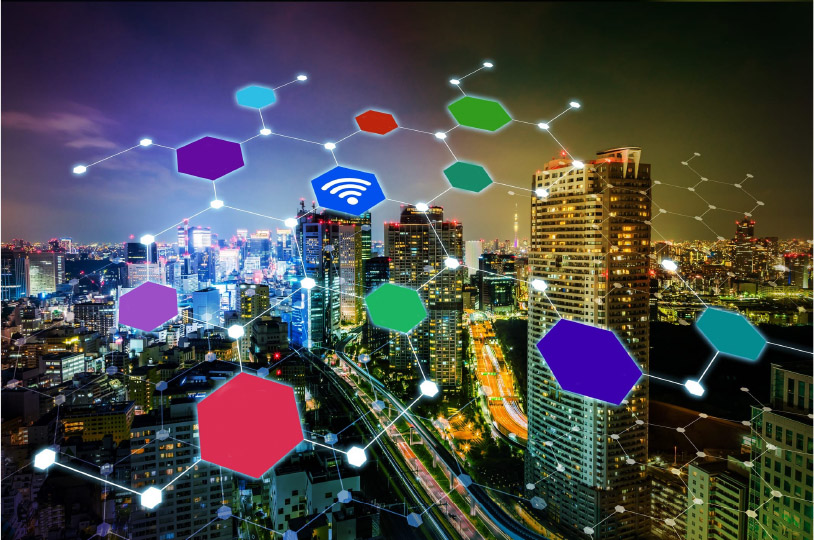 Globe| accessible, interconnected
Trends
Idea
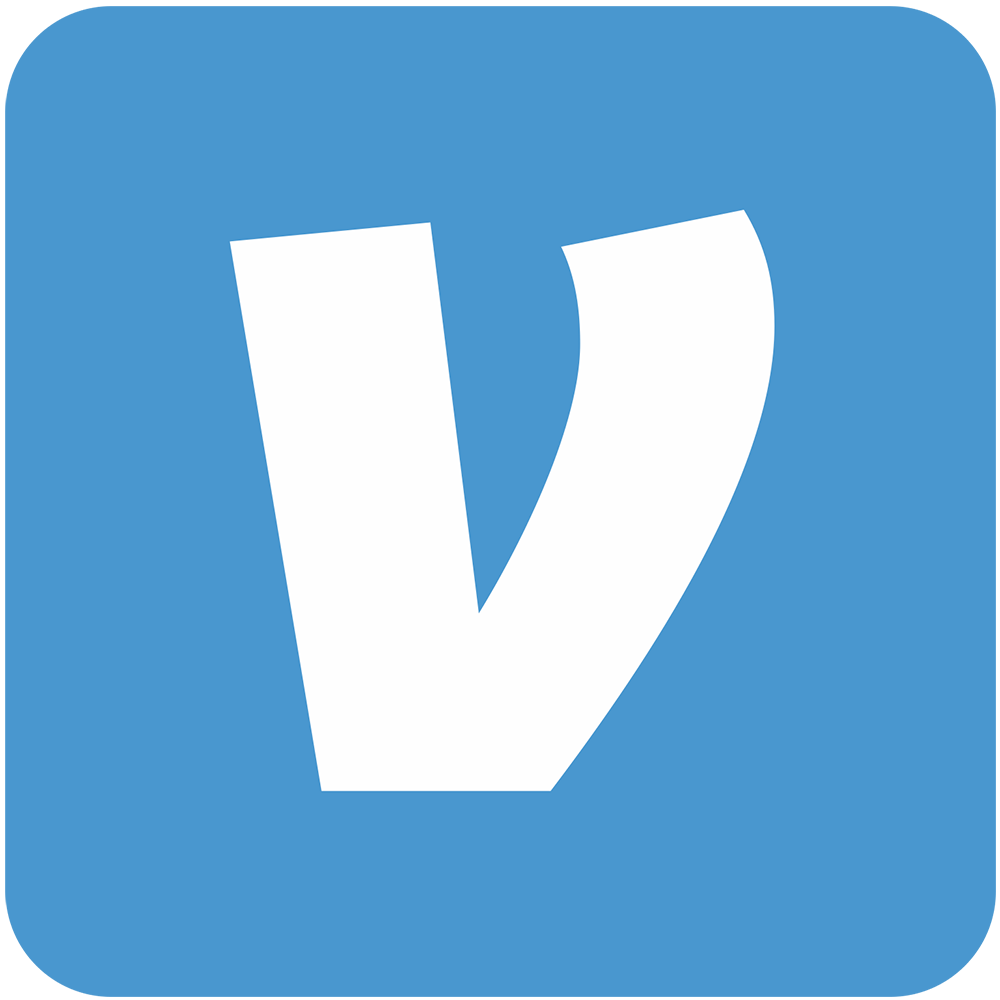 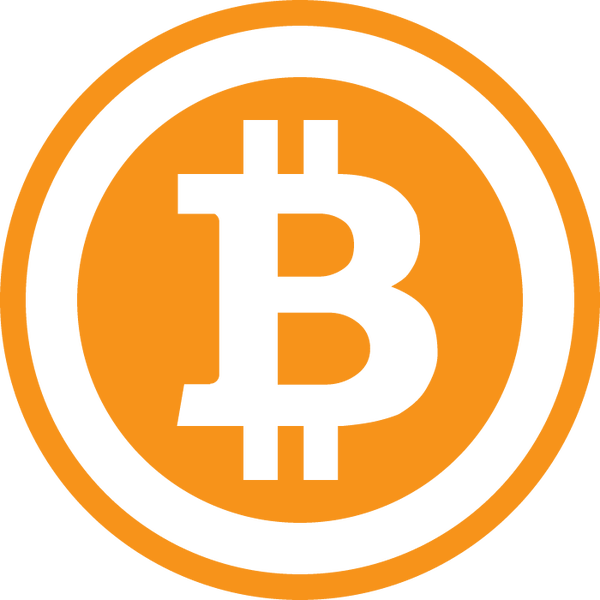 Market
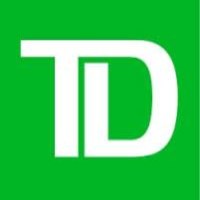 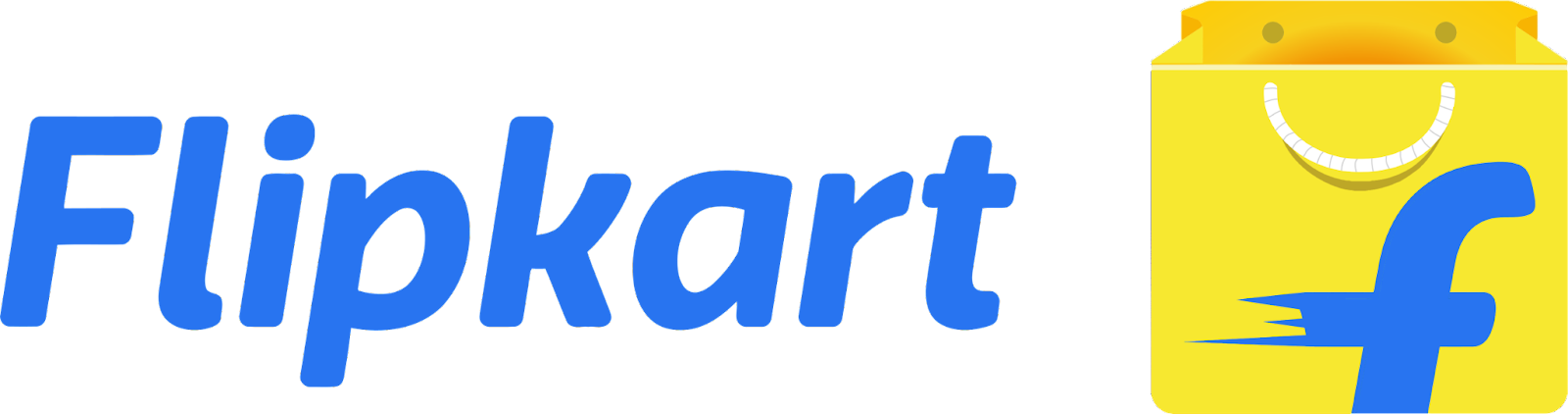 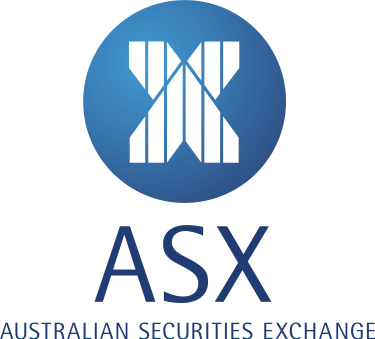 Are you Online?
You’re Global!
Fraud
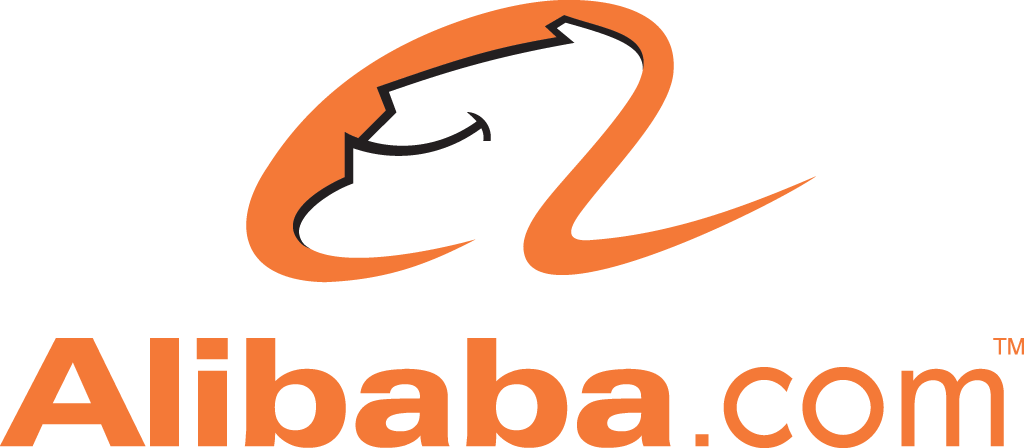 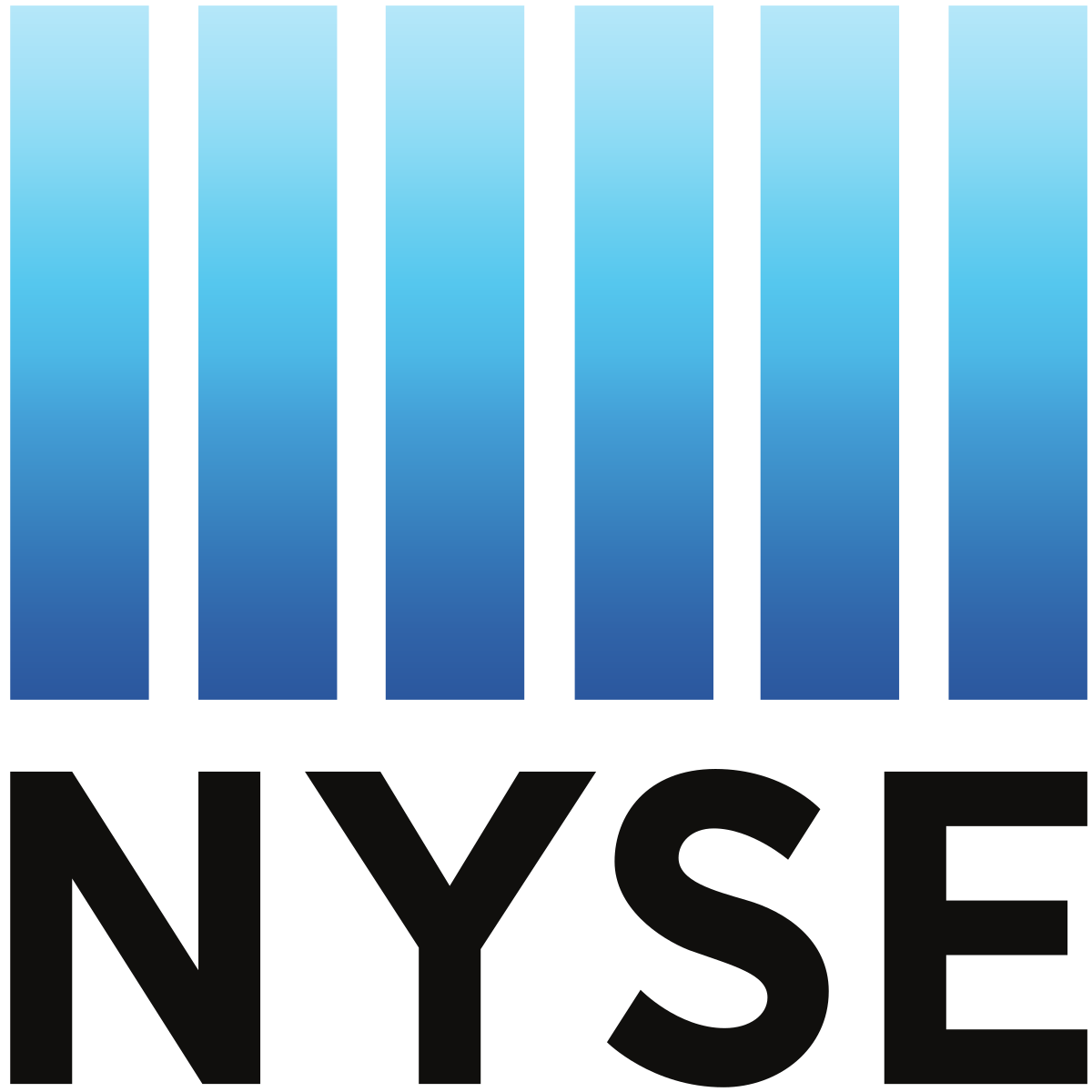 Product
& Ethics
Supply Chain
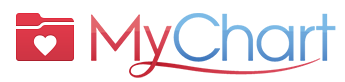 Brand
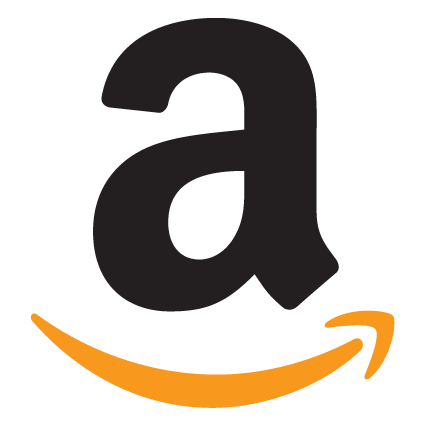 AI
Frank Teruel | Private and Confidential
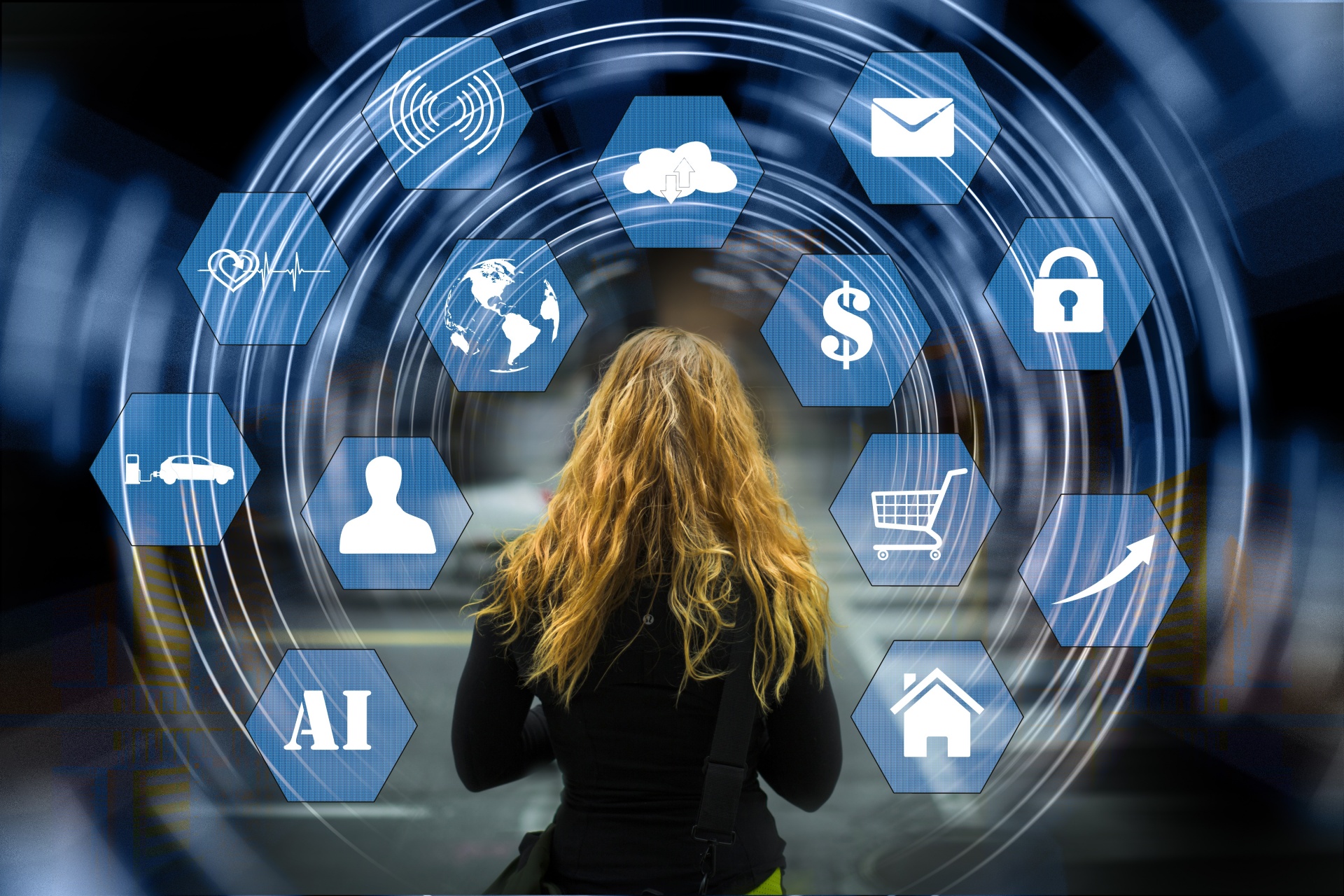 Values| delivered digitally
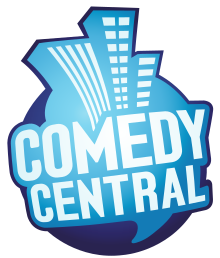 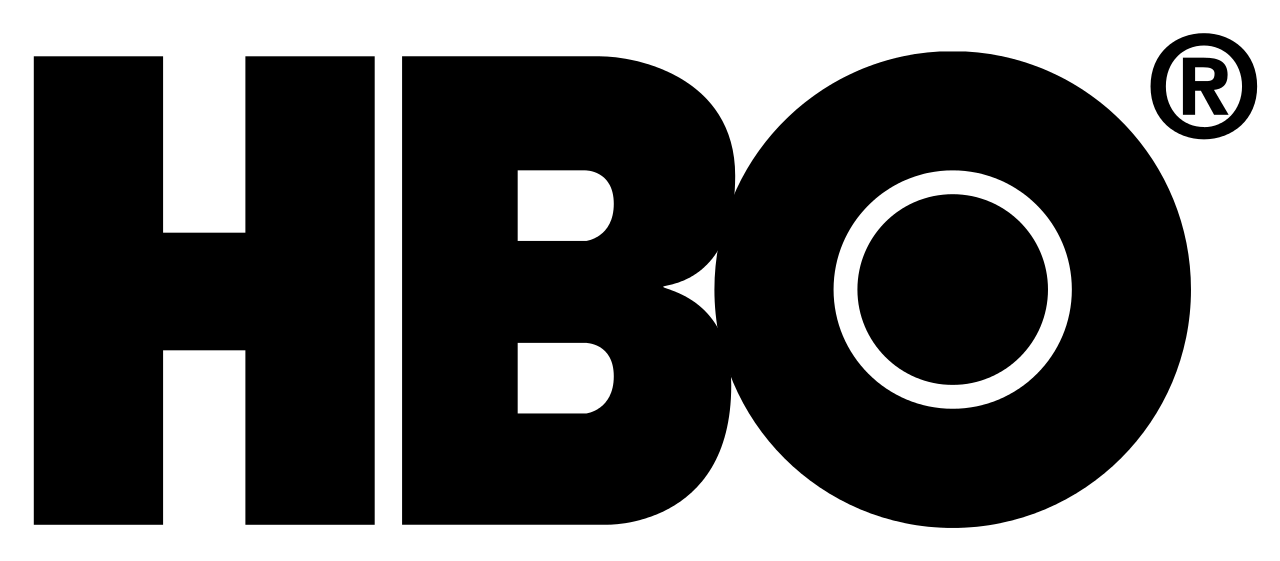 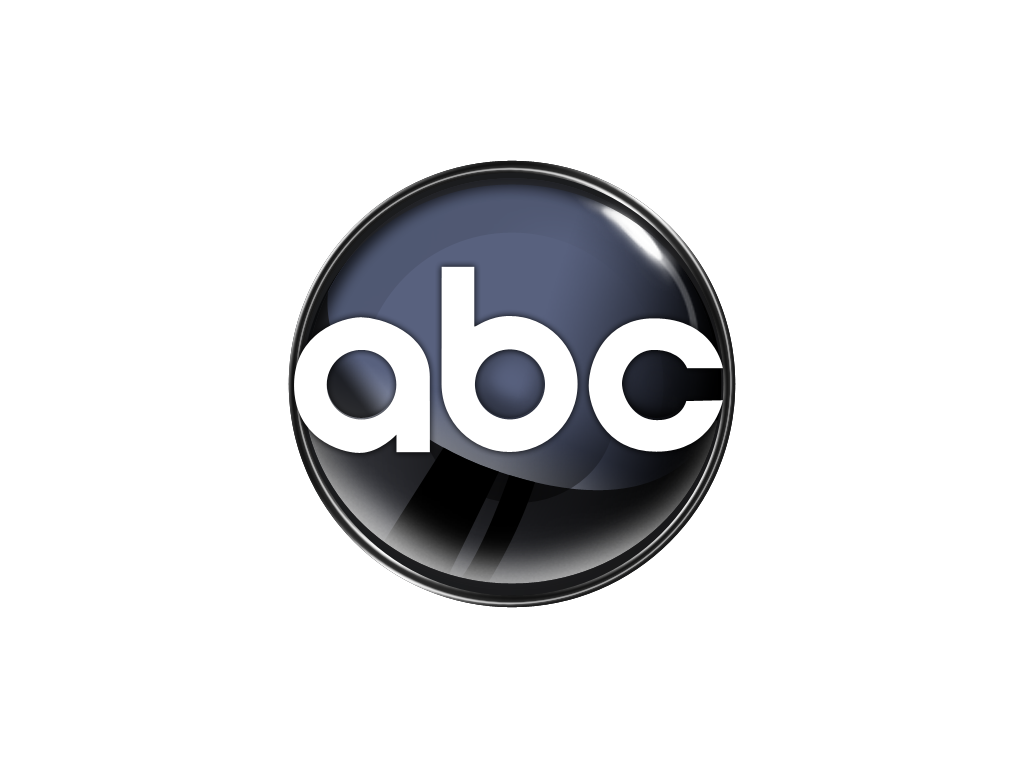 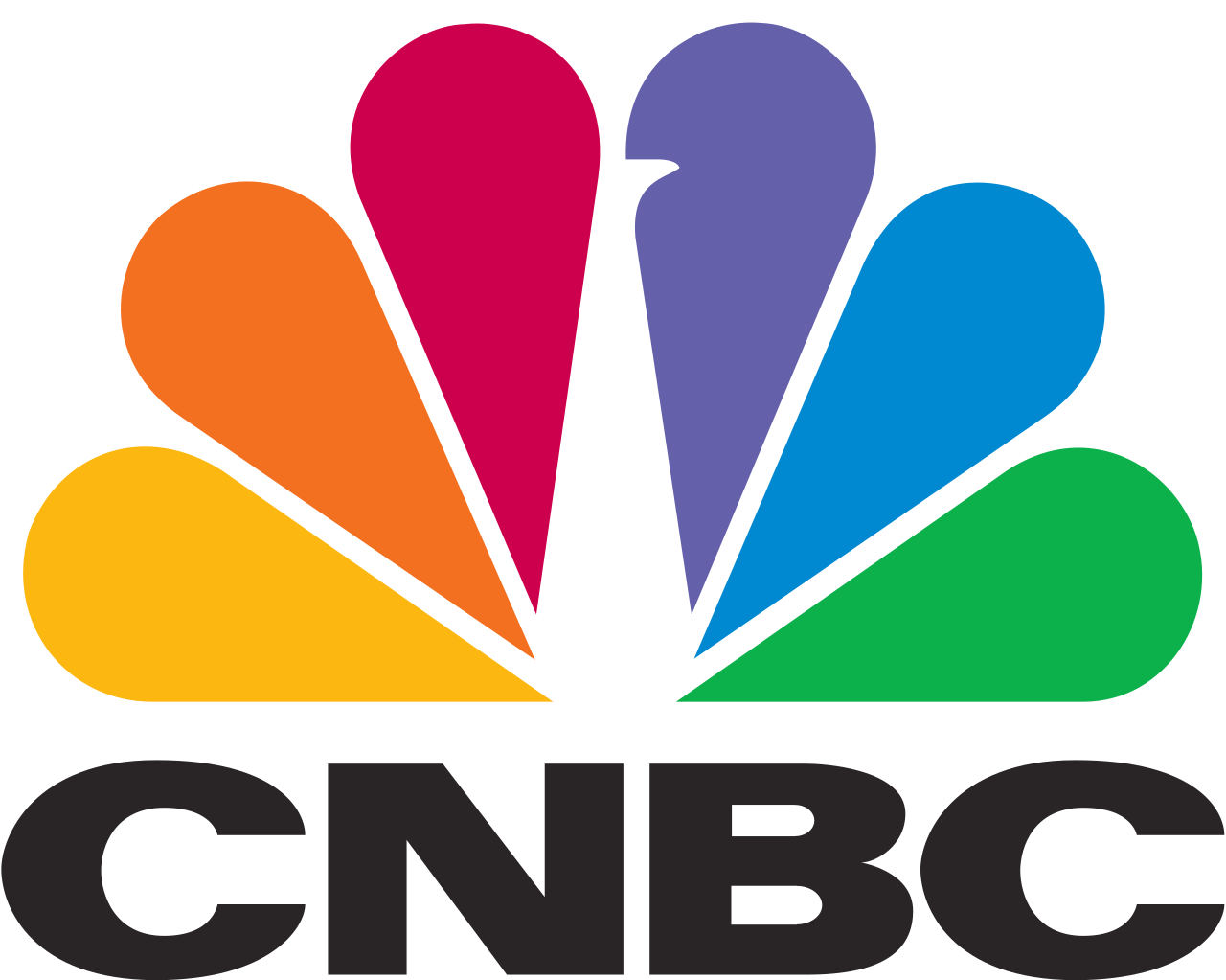 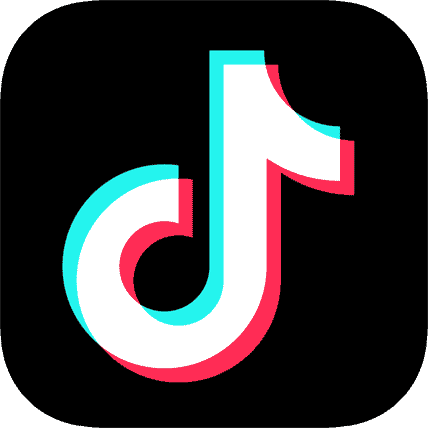 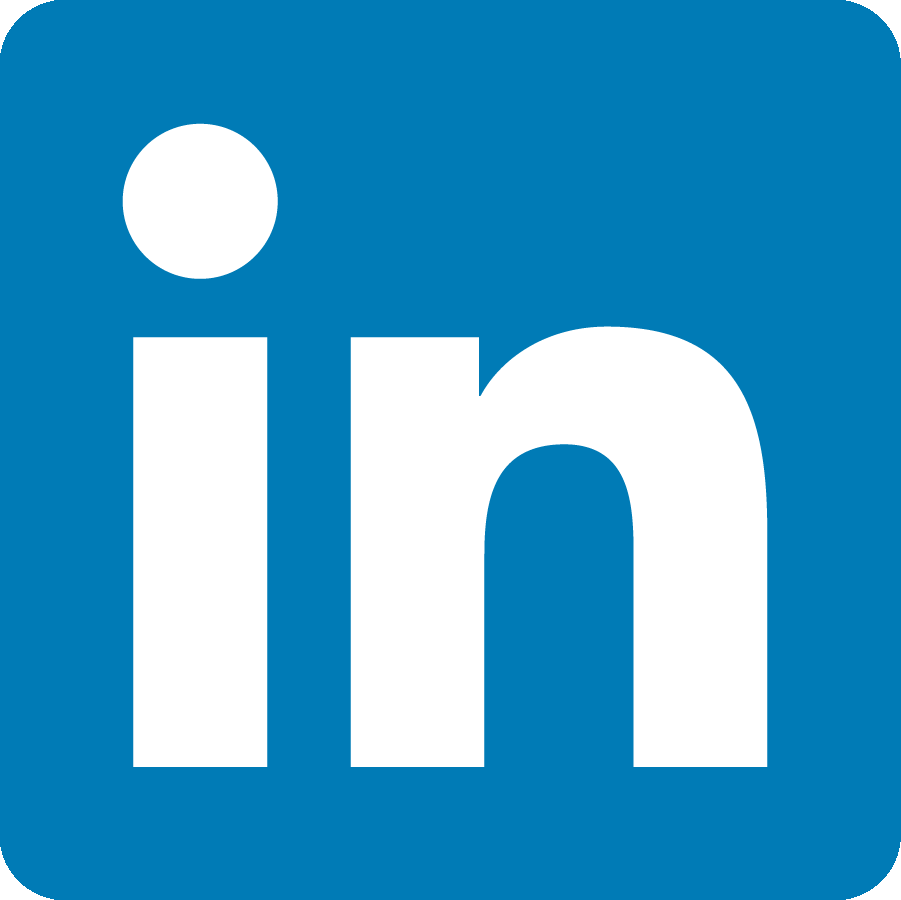 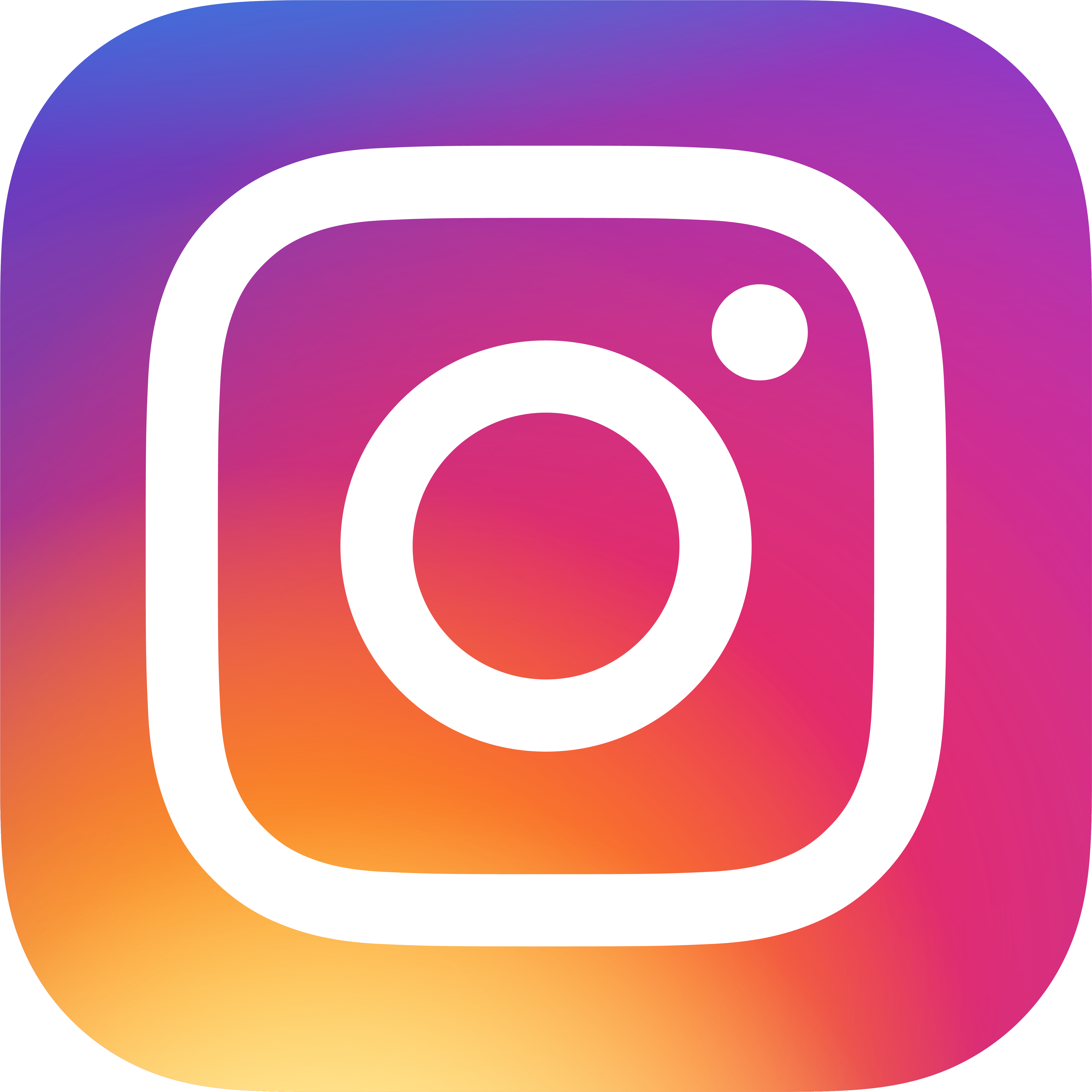 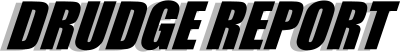 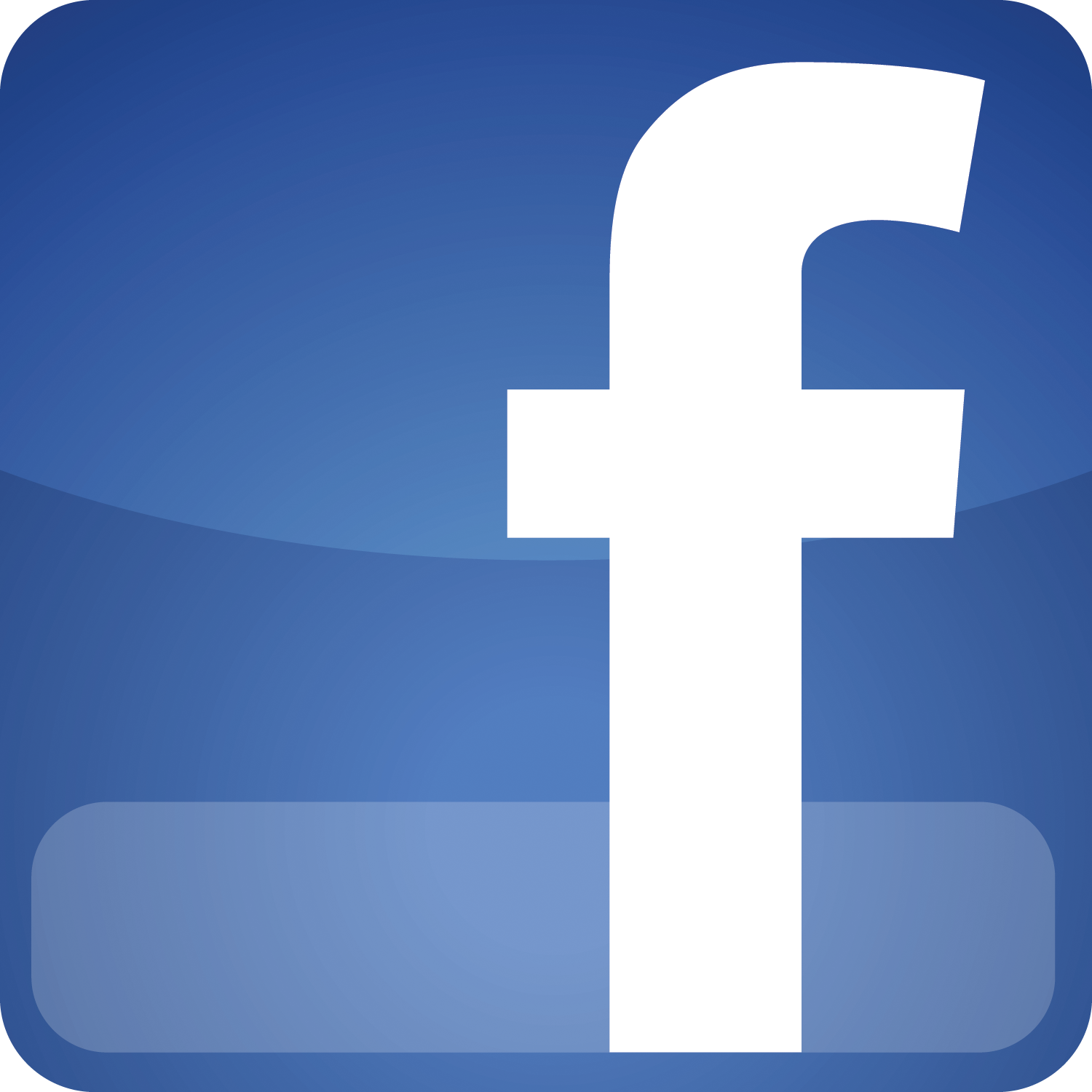 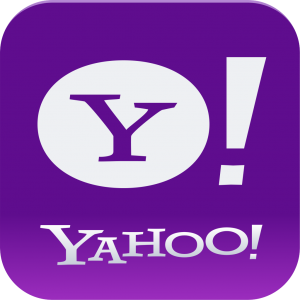 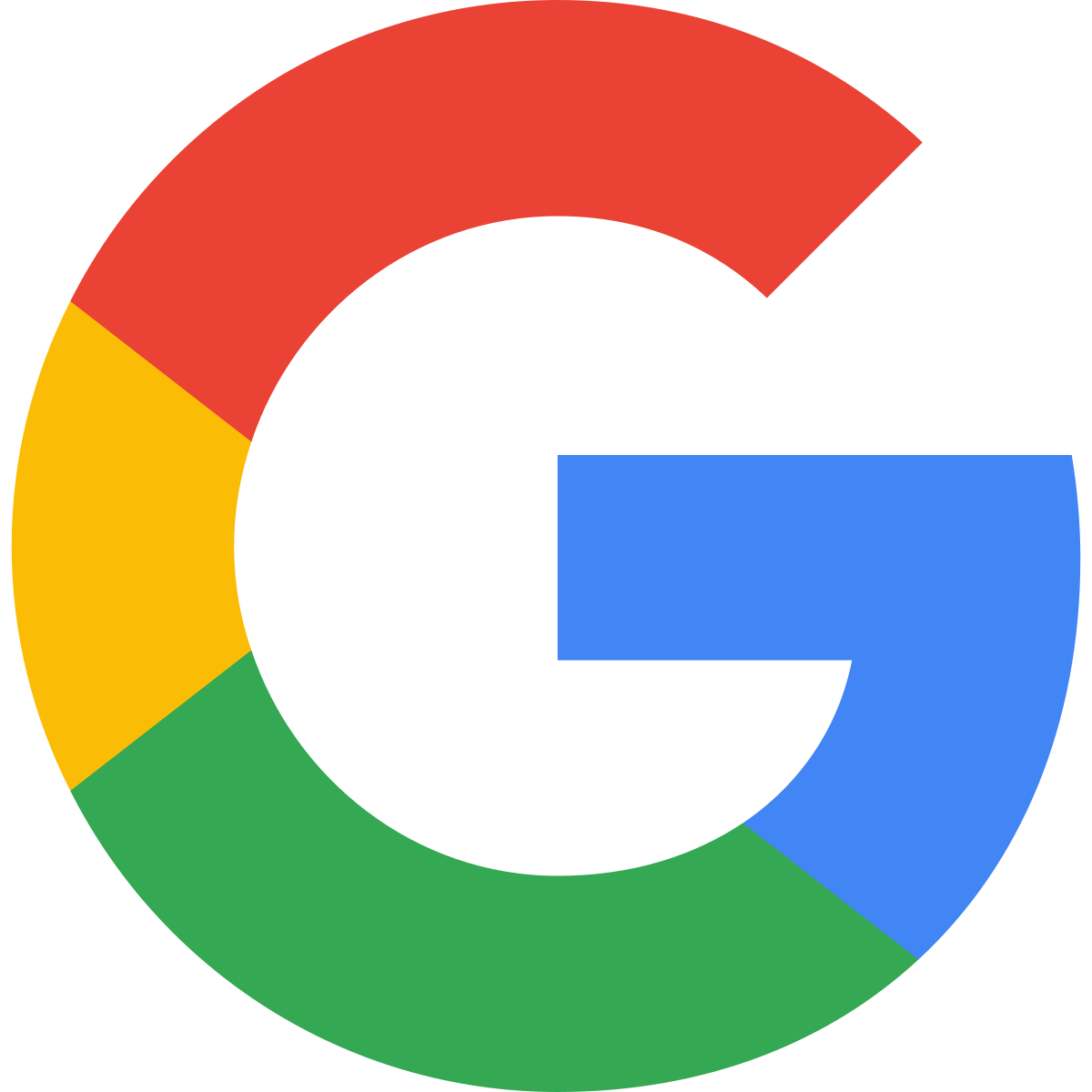 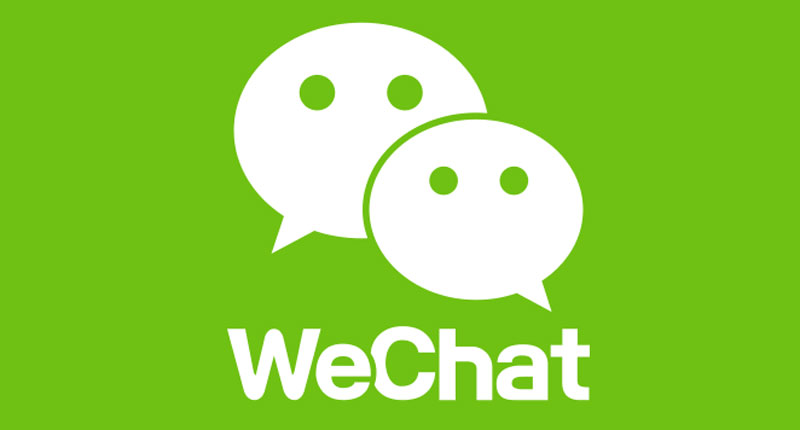 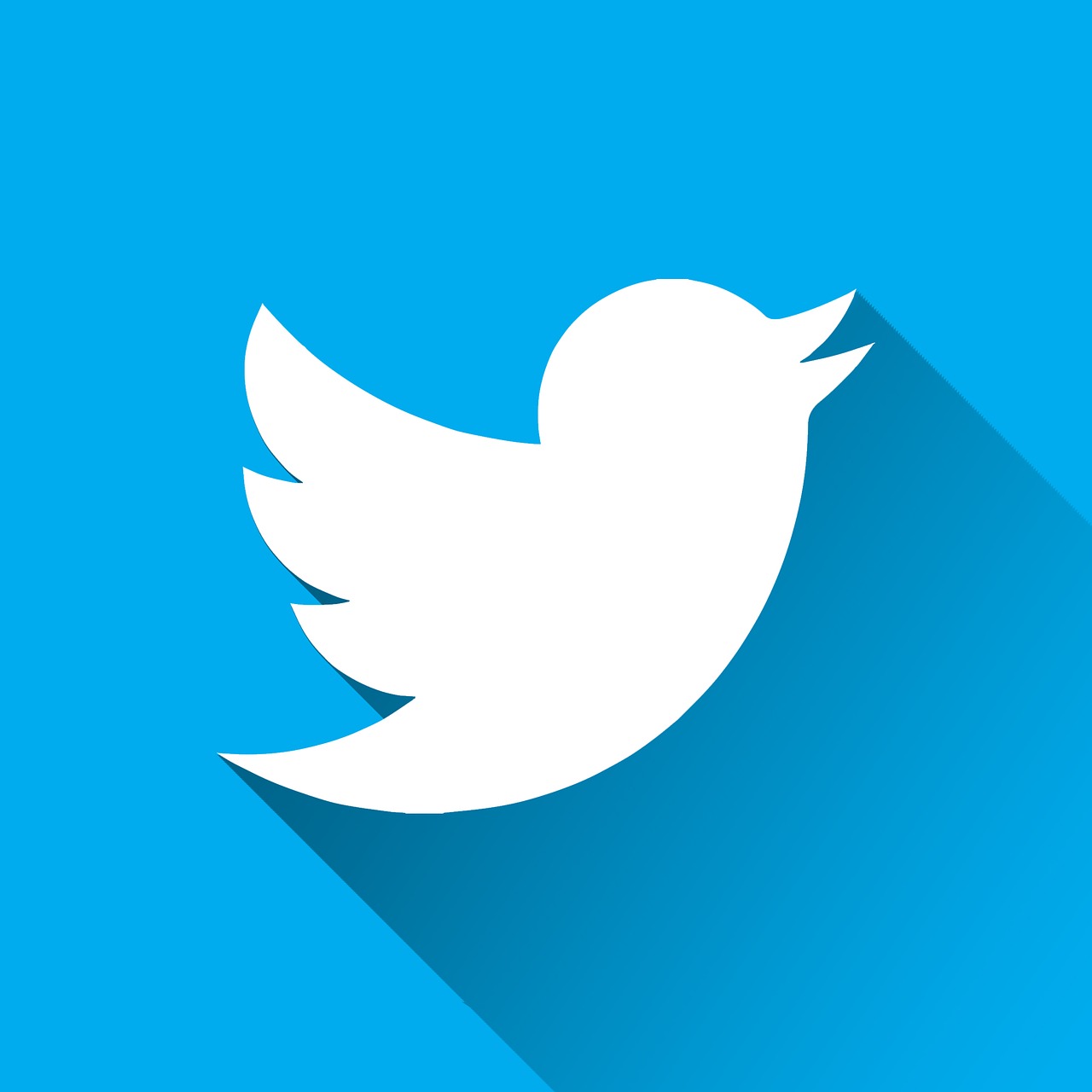 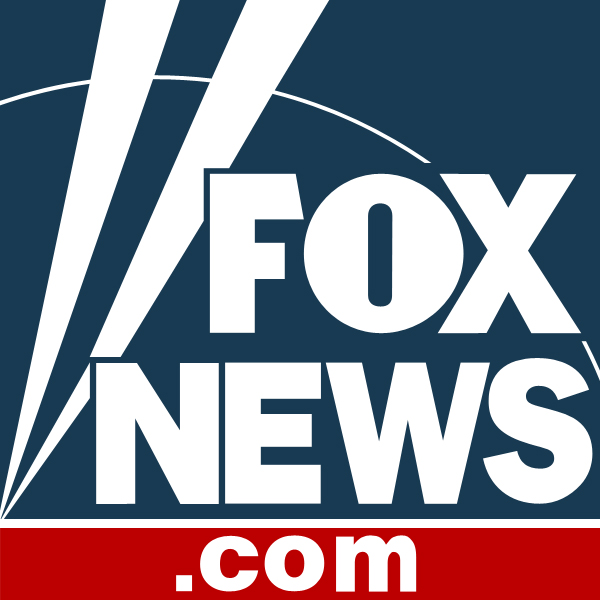 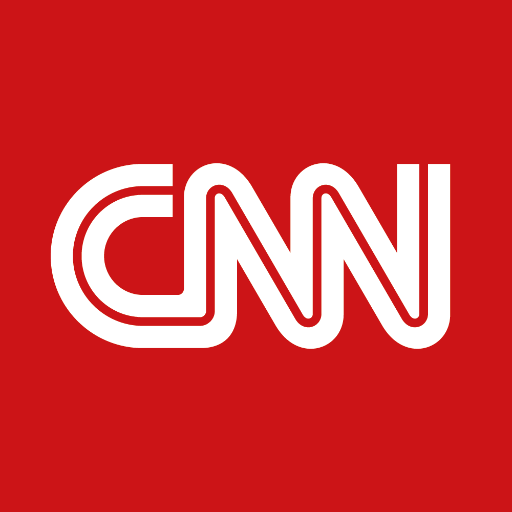 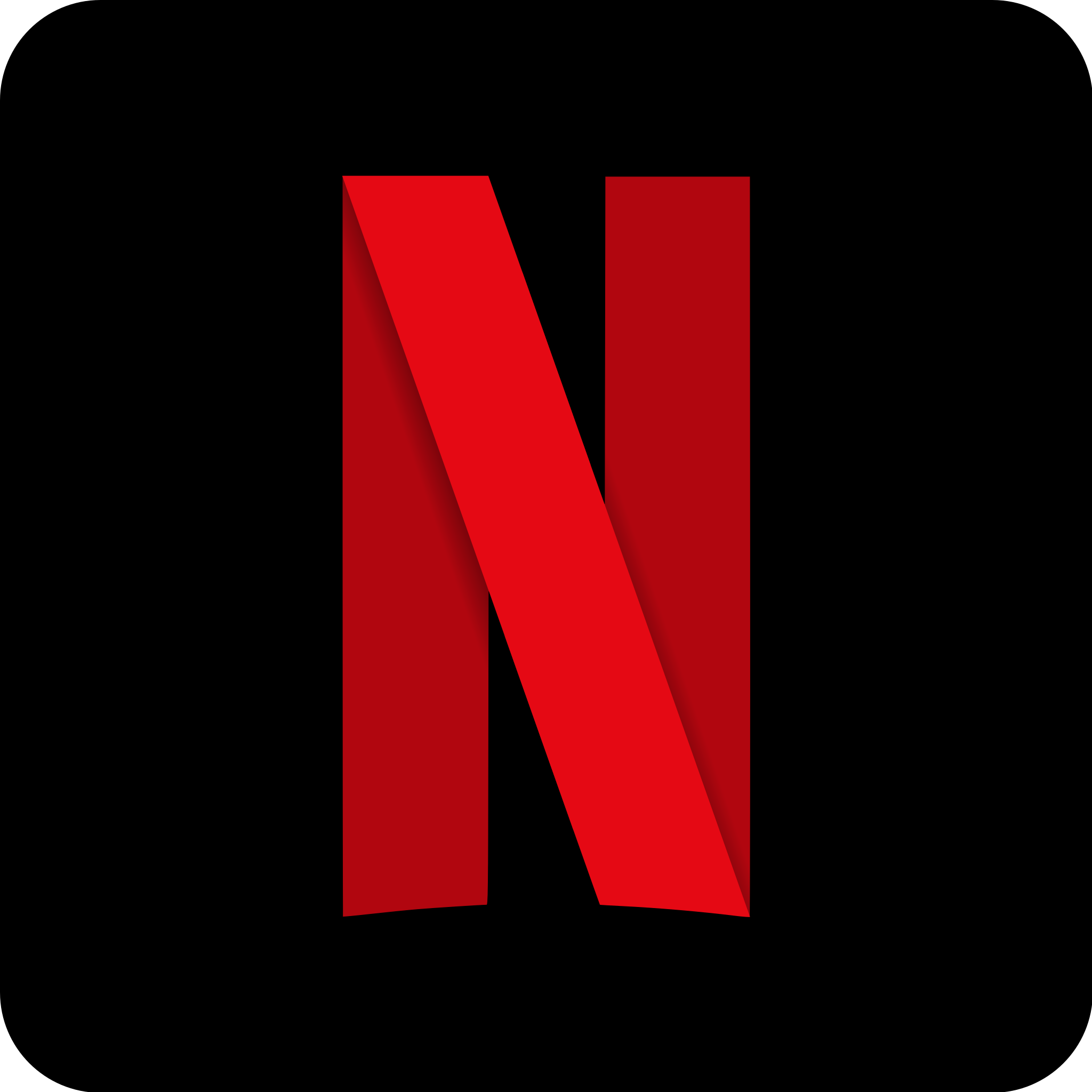 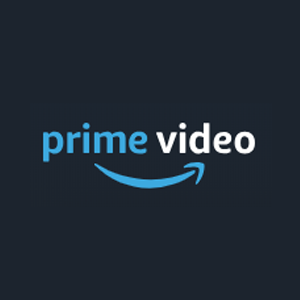 Frank Teruel | Private and Confidential
[Speaker Notes: AI: Unintended Selection Bias]
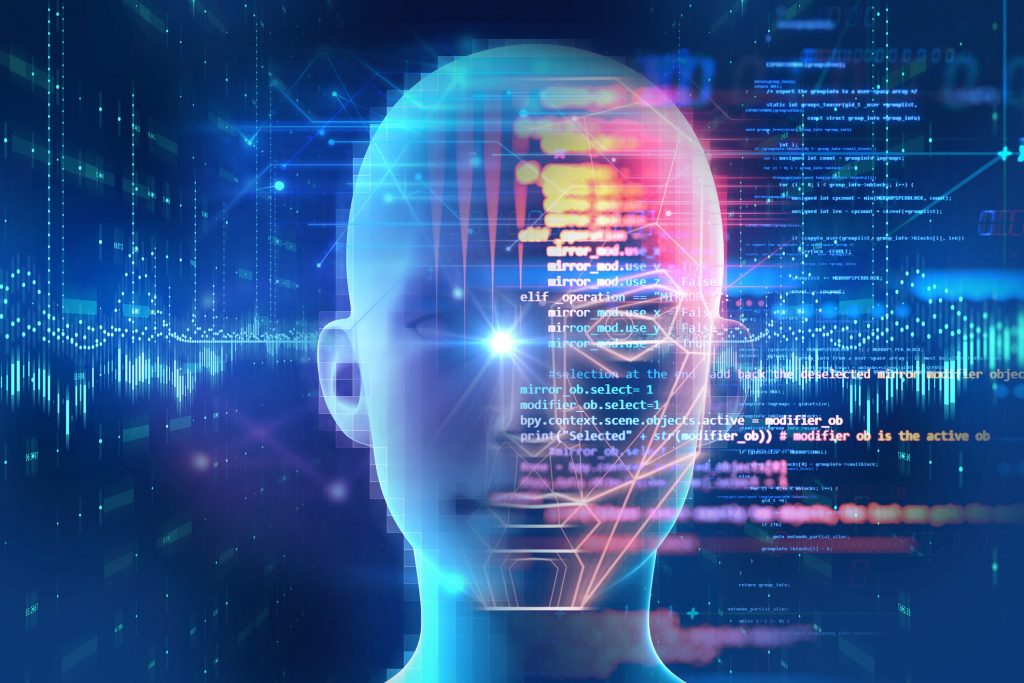 People | who are they?
ID
Rep
Blurred Lines
“Free $$”
Digital Native
Cause Driven
What NDA?
FWBNID
Silent Res.
Expect Tons… Quickly
Frank Teruel | Private and Confidential
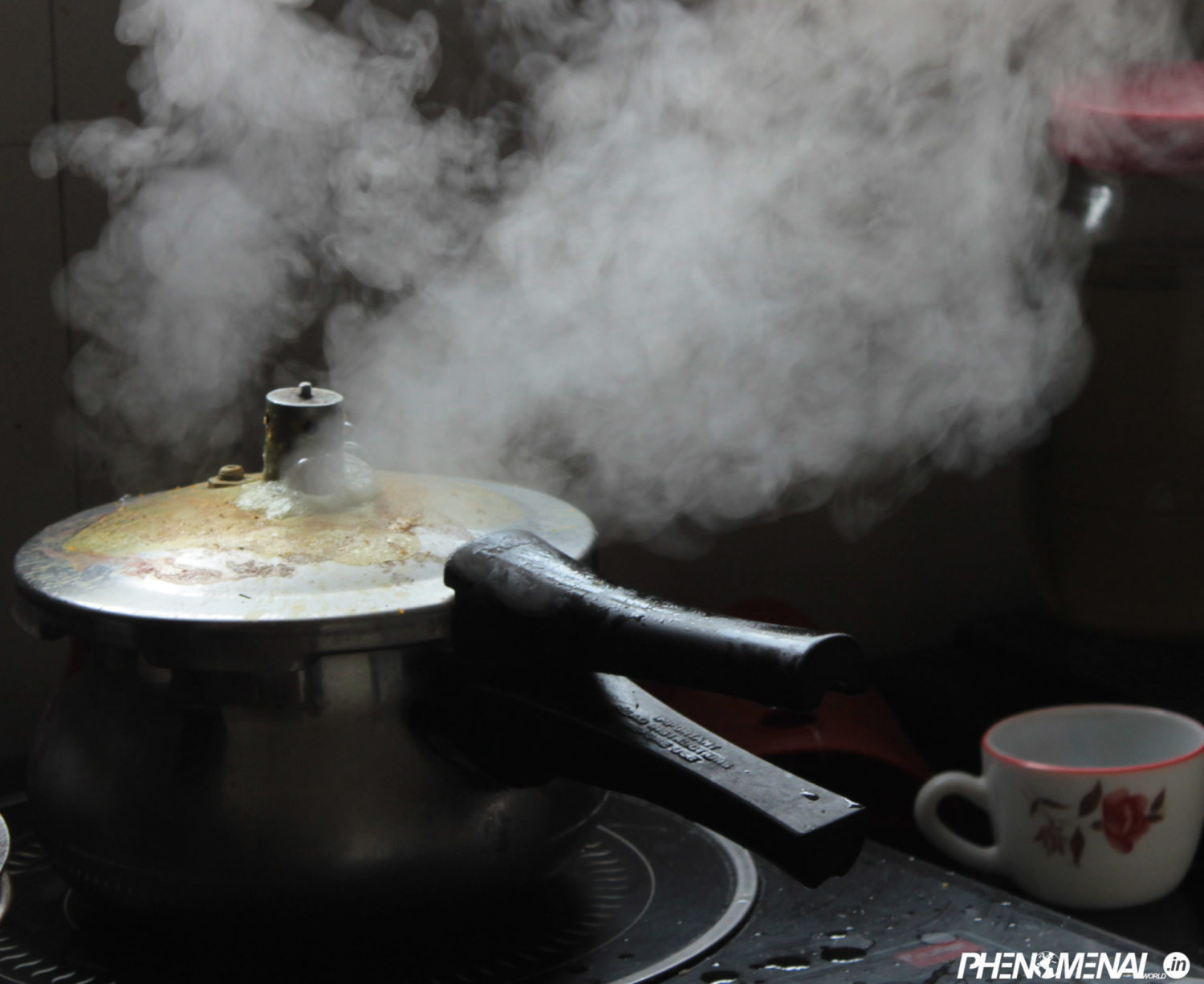 Experience | pressure
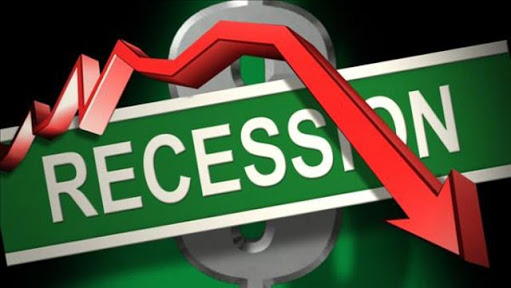 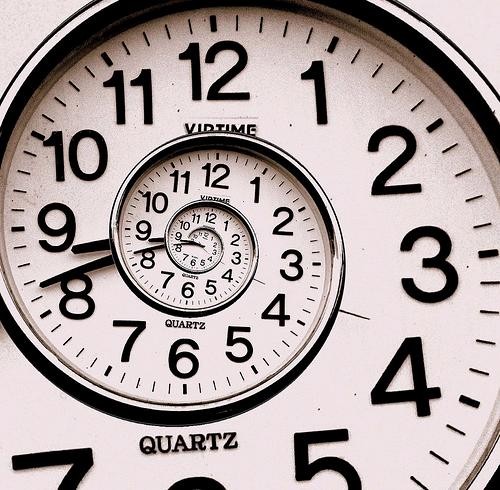 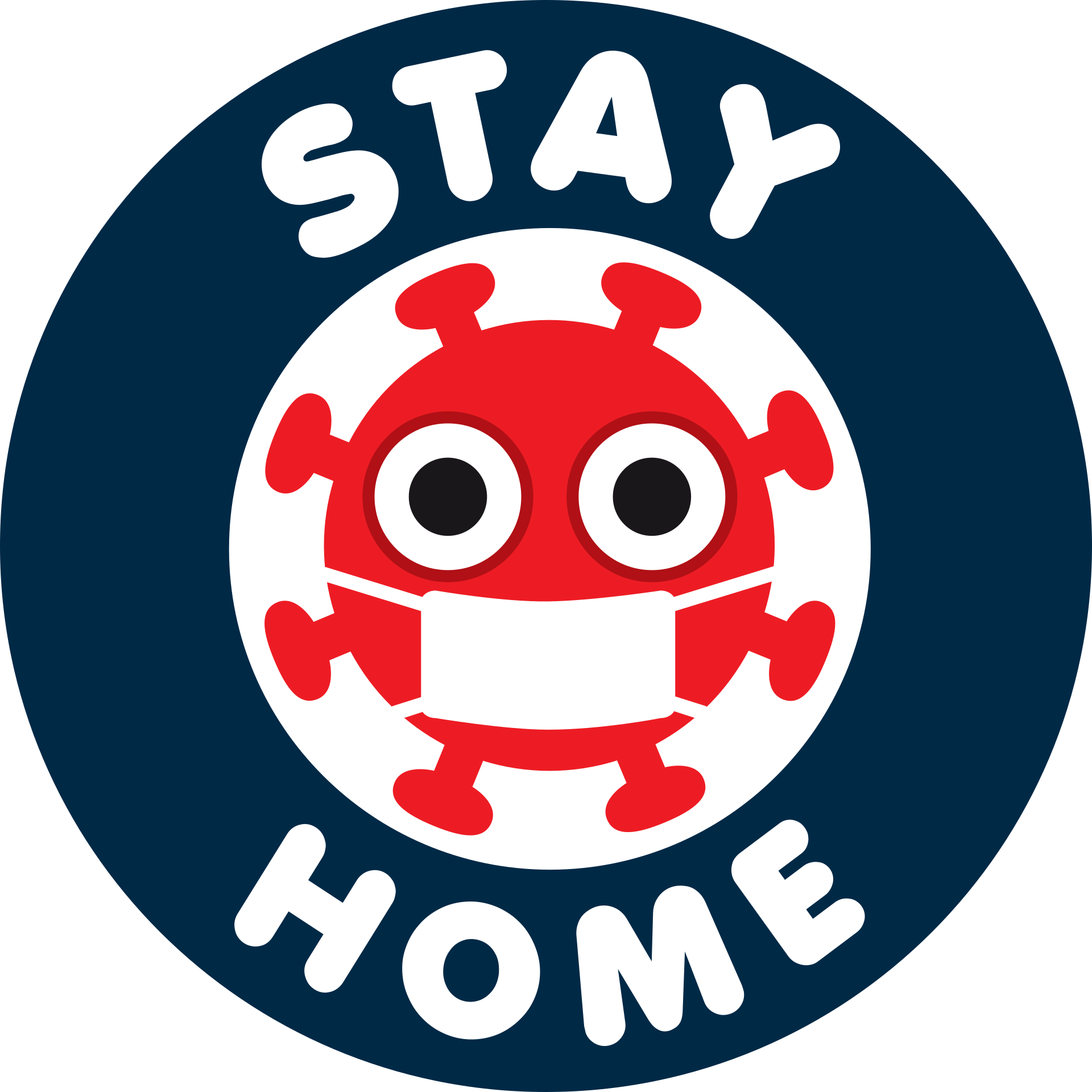 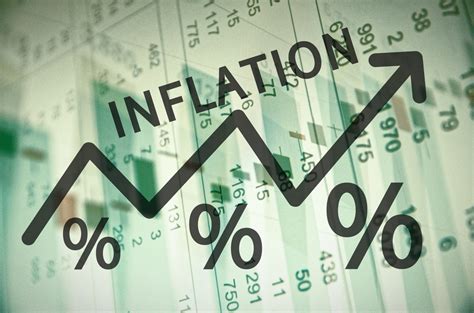 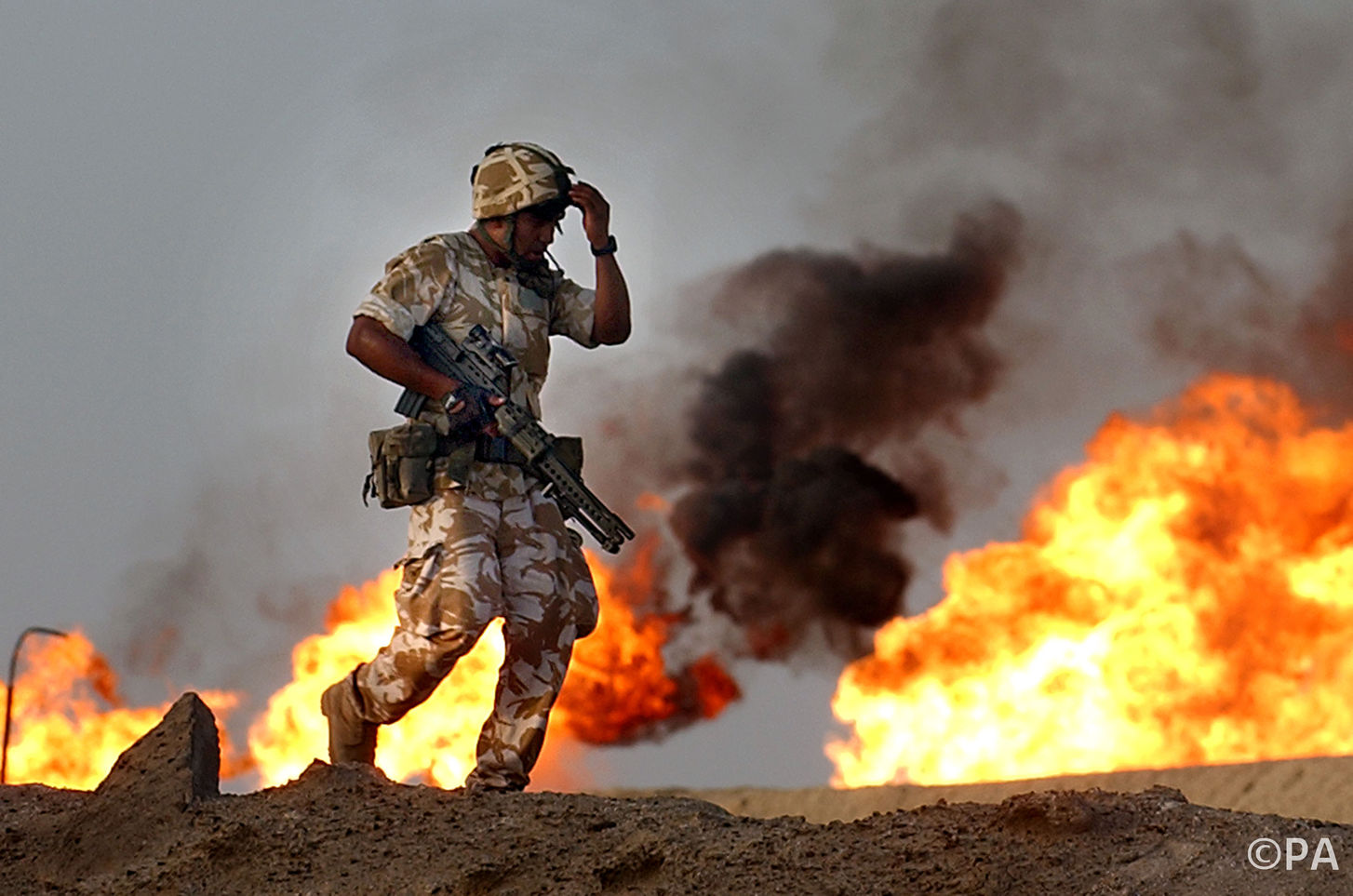 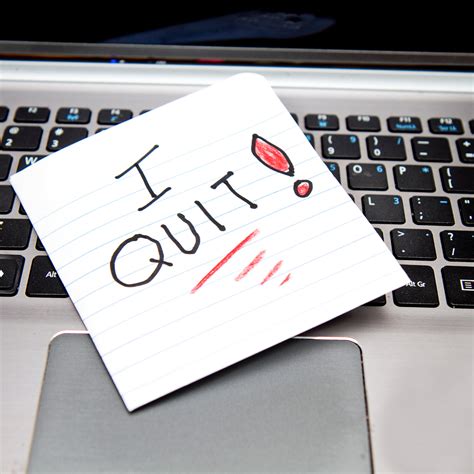 Frank Teruel | Private and Confidential
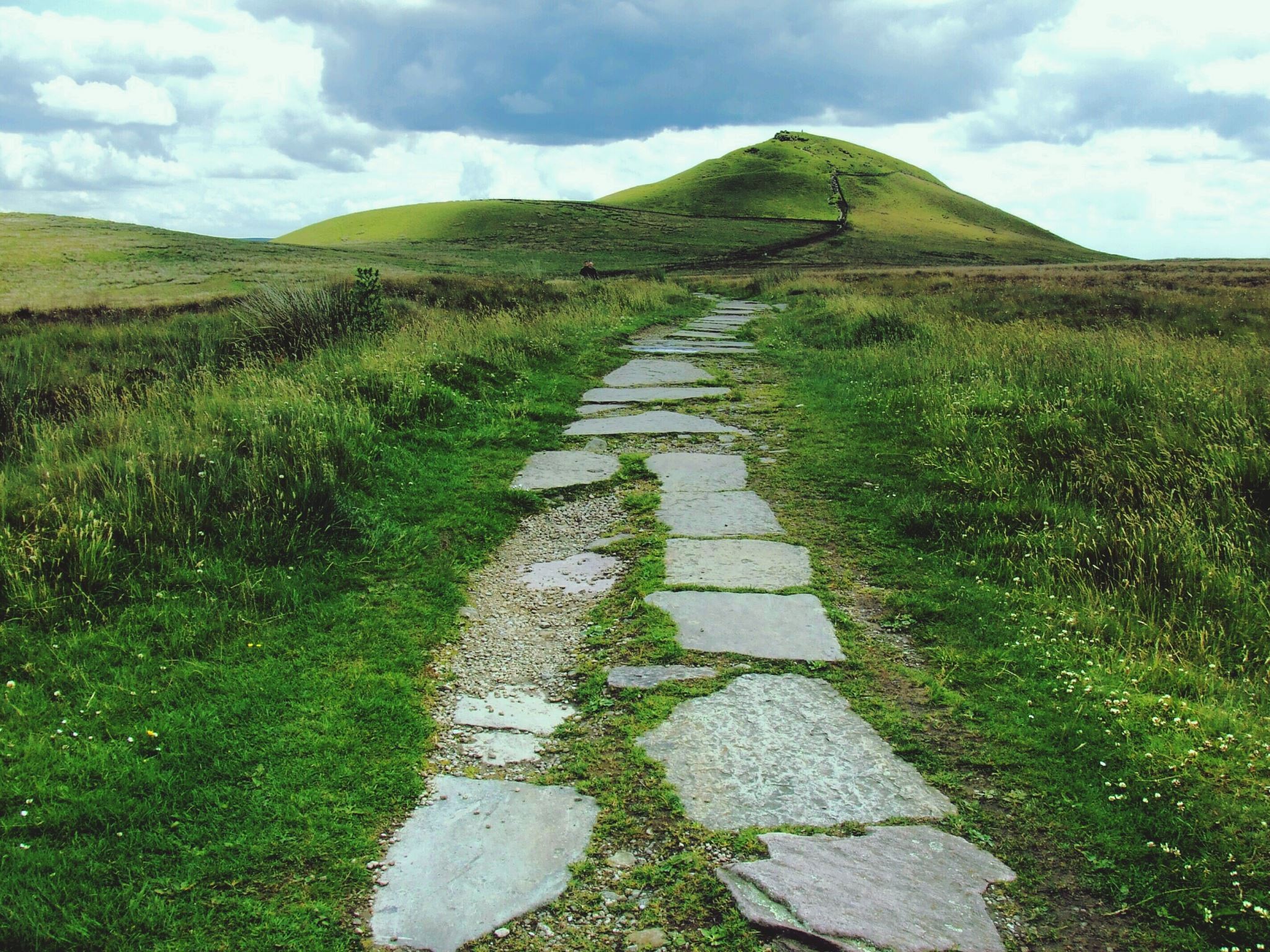 Responding to the world as it presents itself
Frank Teruel | Private and Confidential
roblem
P
dmiration
A
WOW
Now Focus
Tangled Mess
Hard Work
End of Job?
Frank Teruel | Private and Confidential
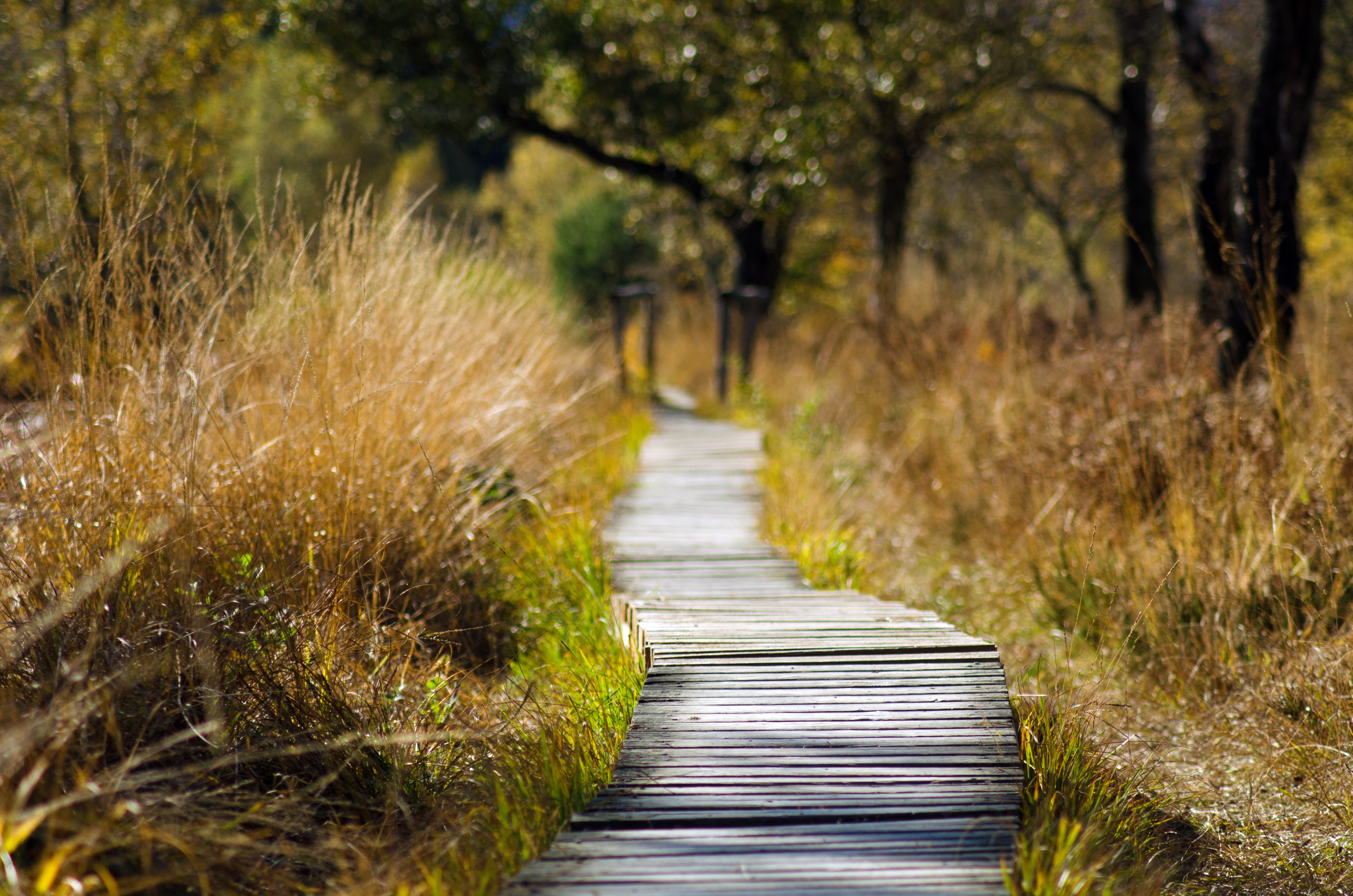 roblem
P
S
olving
Start at End
Easy Wins
Fail Fast
Plan B and C
Frank Teruel | Private and Confidential
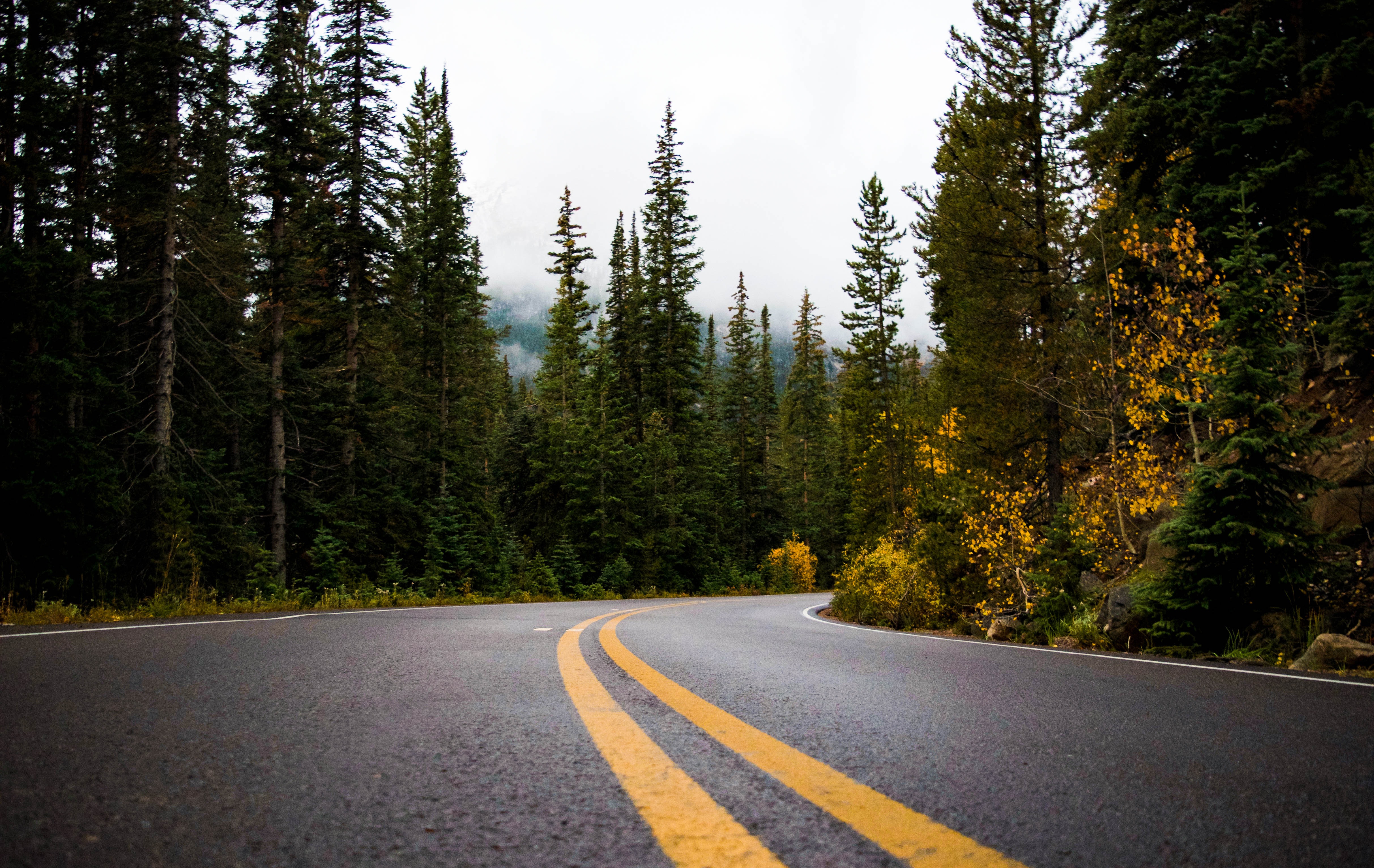 Antagonist of Good
“I need to build a path”
“It needs to last”
Remove the trees
Over
Engineer
Build a Freeway??
Frank Teruel | Private and Confidential
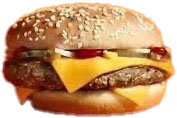 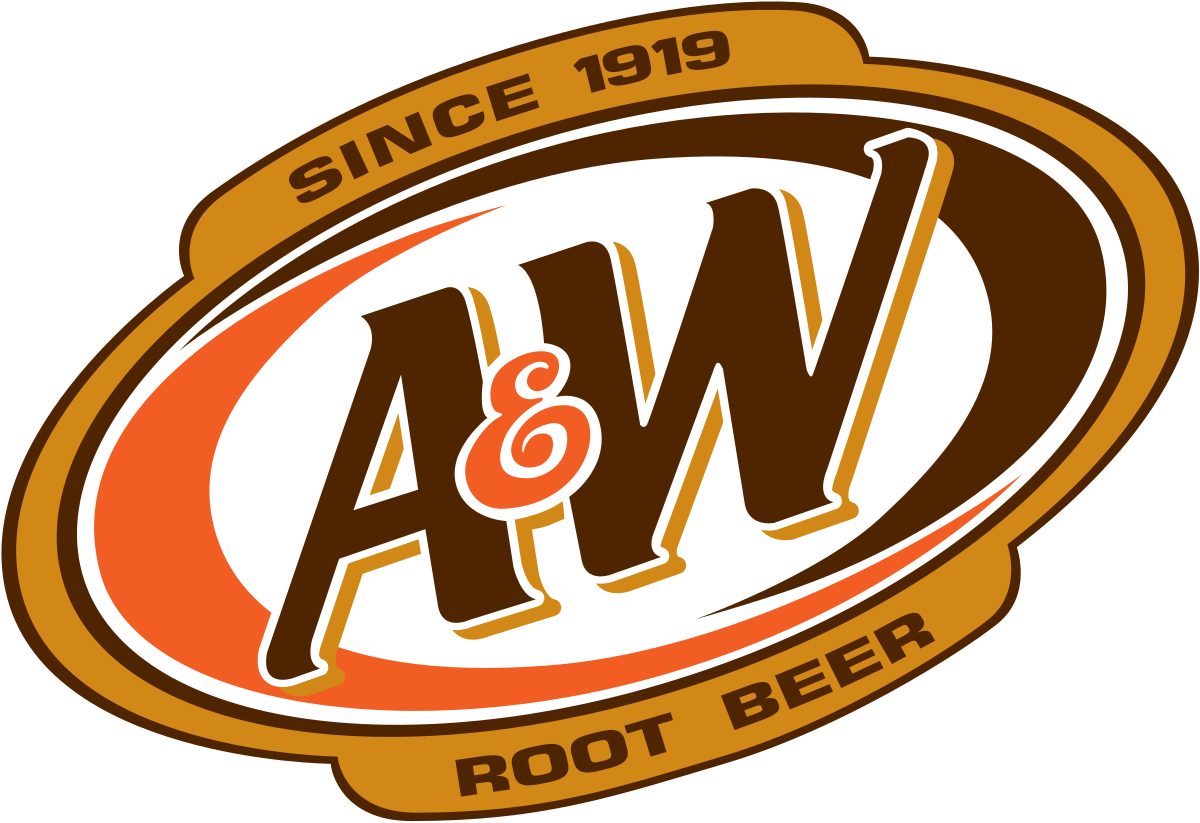 1/3
Data driven
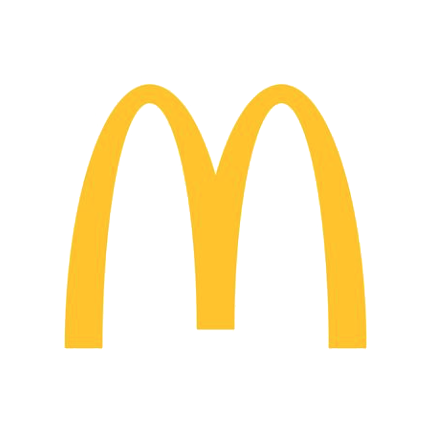 1/4
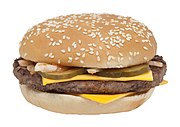 Frank Teruel | Private and Confidential
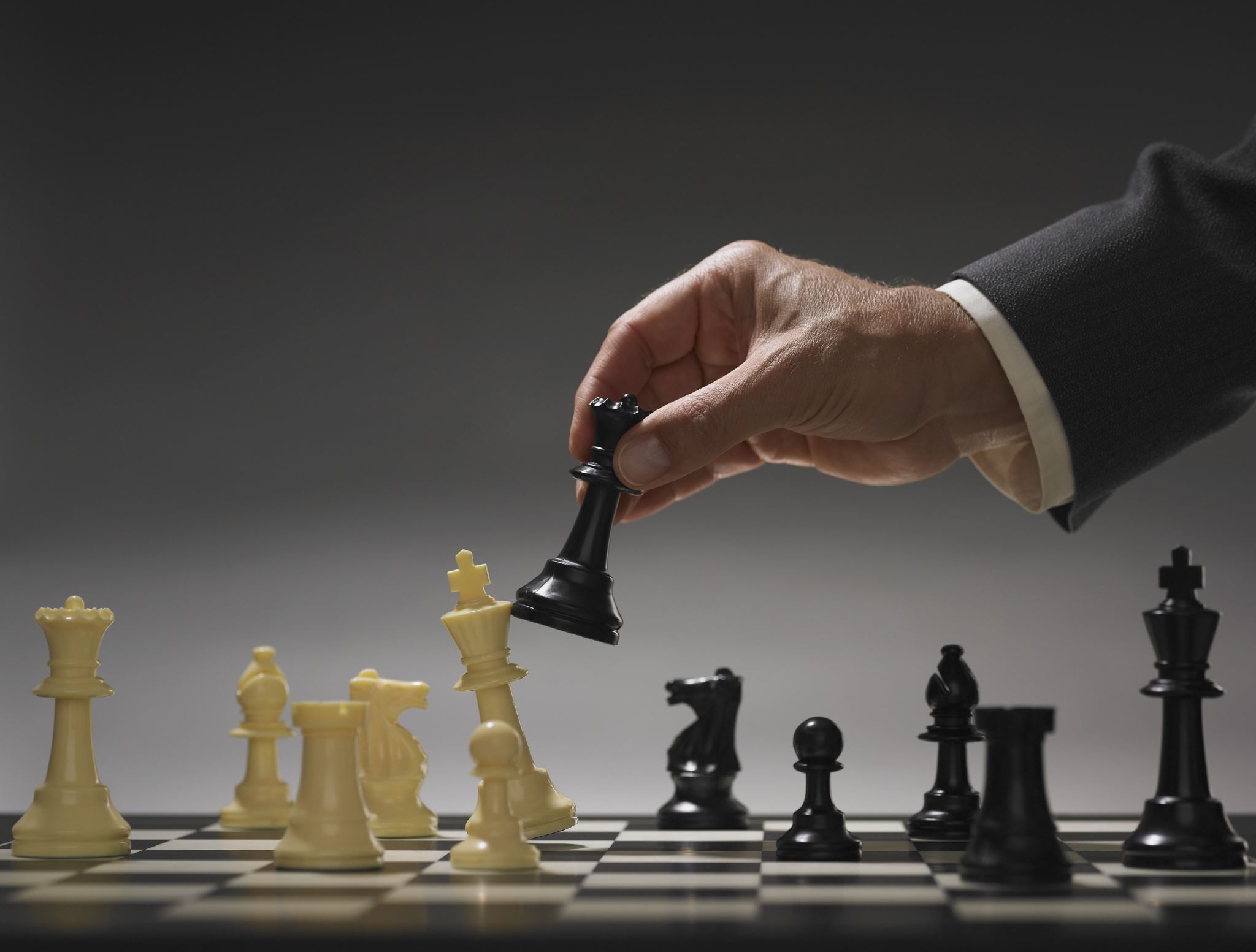 The succession imperative
Who’s your #2
Be effective
“The effective leader is a person whose character, knowledge, and judgment command respect1”
1 Adapted from Fundamentals of Speech, a study outline by Anna Lloyd Neal
Frank Teruel | Private and Confidential
Character Knowledge  Judgment
Who you are!
What you know!
Applying the right knowledge to right circumstances at the right time
Frank Teruel | Private and Confidential
“The person who can think and does not know how to express those thoughts is at the level of someone who cannot think1”
Thank You
QA
1 Attributed to Pericles and adapted